Şifreleme Bilimi ve Teknikleri
NBP240 Bilgi Sistemleri ve Güvenliği
Konu Başlıkları
Kriptoloji
Sezar
Pigpen
Ebced
Enigma
Echelon
Steganografi
MD5
RSA
SHA1
SHA2
Şifreleme Bilimi ve Şifreleme Teknikleri
Kriptoloji

Kriptografi 	:Bilgiyi şifreli hale dönüştürme işlemidir.

Kriptoanaliz	:Bir şifreleme sistemini veya sadece şifreli mesajı inceleyerek, şifreli mesajın açık halini elde etmeye çalışan kriptoloji disiplinidir.
Şifreleme Bilimi ve Şifreleme Teknikleri
Şifreleme (Encryption): Düz metni şifreli metne çevirme sürecidir.

Şifre Çözme(Description): Şifrelenmiş metni düz metne çevirme işlemidir.

Anahtar(Key):Şifreli metnin nasıl elde edildiğine dair kod parçasıdır.
Şifreleme Bilimi ve Şifreleme Teknikleri
Sezar Şifreleme

Şifrelenecek metin alfabede kendinden sonra gelecek 3. harfle yer değiştirerek oluşturulmaktadır.
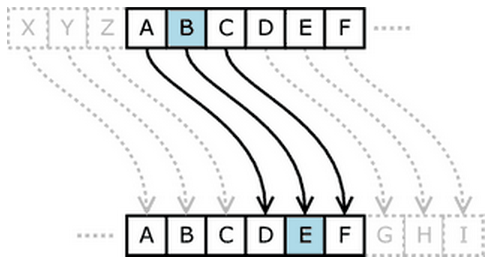 Şifreleme Bilimi ve Şifreleme Teknikleri
C≡P+3(Mod29)

Şifrelemek istediğimiz metnimiz “BU MESAJ ÇOK ÖNEMLİDİR” olsun.

Mesaja karşılık gelen sayısal denklileri yazmadan önce belli kelimelerin tanınmasına dayana başarılı şifre çözme tekniklerini engellemek için mesajı beşli bloklara böleriz.
	
BUMES AJÇOK ÖNEML İDİR.
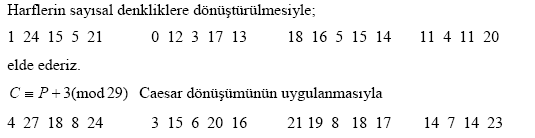 6
Şifreleme Bilimi ve Şifreleme Teknikleri
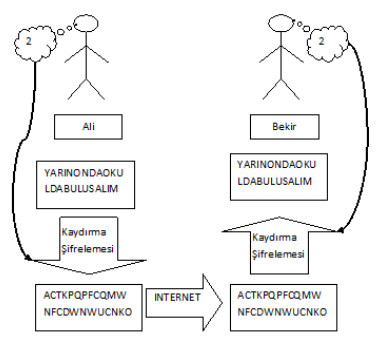 Kaydırma nasıl yapılır ?
Şifreleme Bilimi ve Şifreleme Teknikleri
EBCED HESABI
Ebced hesabı, Ebced rakamlarını yani alfabetik bir sayı sistemini kullanarak, kelimelerin sayısal değerini hesaplamaktır. Arap alfabesinin eski sıralanışından (elif, ba, cim, dal) ilk dört harfinin okunuşlarıyla (E-B-Ce-D) türetilmiş bir sözcüktür.
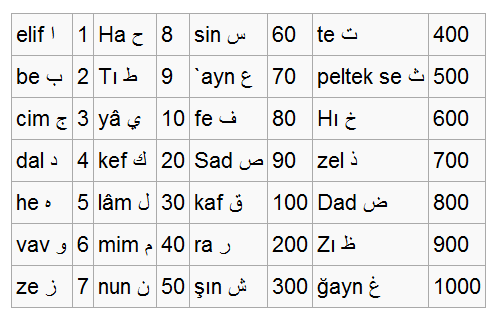 Şifreleme Bilimi ve Şifreleme Teknikleri
Özellikle Mimar Sinan’ın eserlerinde, boyutların modüler düzeninde çok sık kullanılmıştır. 
Süleymaniye’de zeminden kubbe üzengi seviyesi 45
 kubbe alemi 66 arşın yüksekliktedir .
Ebced’e göre “Âdem’ 45, “ALLAH” lafzı da 66 etmektedir. 
Yine Selimiye’de de kubbeyi taşıyan 8 ayağın merkezlerinden geçen dairenin çapı 45 arşındır. 
Kubbe kenarı zeminden 45, 
minare alemi buradan itibaren 66 arşındır. 
Süleymaniye ve Selimiye’nin görünen silüetleri 92 arşındır 
bu da “Muhammed” kelimesinin ebced karşılığıdır.
Şifreleme Bilimi ve Şifreleme Teknikleri
Tarih düşürme sanatı 
Ebced hesabının en fazla kullanıldığı yer hiç şüphesiz tarih düşürmedir.

Bunun için o olayın tarihini verecek ustalıklı bir kelime veya mısra söylenir ki, hesaplandığında o olayın tarihi ortaya çıkar. 

“Tarih düşürme sanatı” adı verilen bu sanat divan edebiyatı boyunca kullanılmış ve kitabelerde yer almıştır.
Şifreleme Bilimi ve Şifreleme Teknikleri
Pigpen (Mason) Şifrelemesi
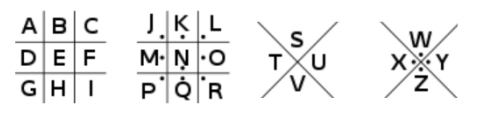 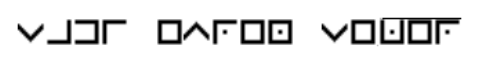 11/ 47
Şifreleme Bilimi ve Şifreleme Teknikleri
Echelon Sistem

Dünyanın en büyük casusluk ağı olarak bilinir.

Dünyadaki sayısal trafiğin %90 bu sistem ile dinlendiği iddia edilmektedir.
Belirli kelimeler sisteme girilerek bu kelimelerin geçtiği konuşmalar incelenmektedir.
Şifreleme Bilimi ve Şifreleme Teknikleri
Diğer bir sistem ise PROMİS (Dava Yönetim Sistemi)

Bu sistem ile;

Birçok ülkenin banka sisteminin kilitlenebileceği
Kontrollü mali krizler çıkarılabileceği
Uluslar arası ihalelere girecek şirketlerin dinlendiği

İddia edilmektedir.
Şifreleme Bilimi ve Şifreleme Teknikleri
ENİGMA
Elektromekanik bir şifre çözme makinesidir.

1919 yılında geliştirilen makine Almanlar tarafından kullanılmıştır.

II. Dünya savaşında önemli bir rol oynamıştır.

İngilizler tarafından ele geçirilen bir gemide enigmanın kullanma kitabı ele geçirilmiştir.

II. Dünya savaşının bu sayede 1 yıl daha erken bittiği düşünülmektedir.
Şifreleme Bilimi ve Şifreleme Teknikleri
Steganografi

Eski Yunanca'da "gizlenmiş yazı" anlamına gelen bilgiyi gizleme bilimidir.

Resim
Ses 
Video 

ortamlarına bilgiler gizlenebilir.
Şifreleme Bilimi ve Şifreleme Teknikleri
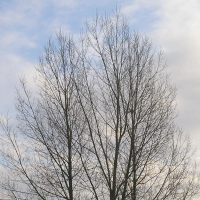 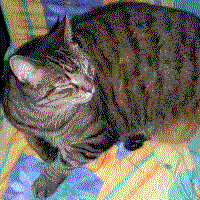 Bilginin Saklandığı Resim
Saklanan Resim
Şifreleme Bilimi ve Şifreleme Teknikleri
Steganografi

Resim dosyalarının özellikleri;

Bütün resimler dosya başlığı (header) ve piksellerden oluşur.
Her piksel sadece bir renk içeren küçük bir bloktur.
Her pikseldeki renk temel 3 rengin karışımından elde edilir. 
Her pikselde bu 3 rengin verileri tutulur. Her temel renk 1 pikselde 1 byte/8 bit (0..255) yer kaplar, yani 1 piksel 3 byte/24 bit veri taşır.
Şifreleme Bilimi ve Şifreleme Teknikleri
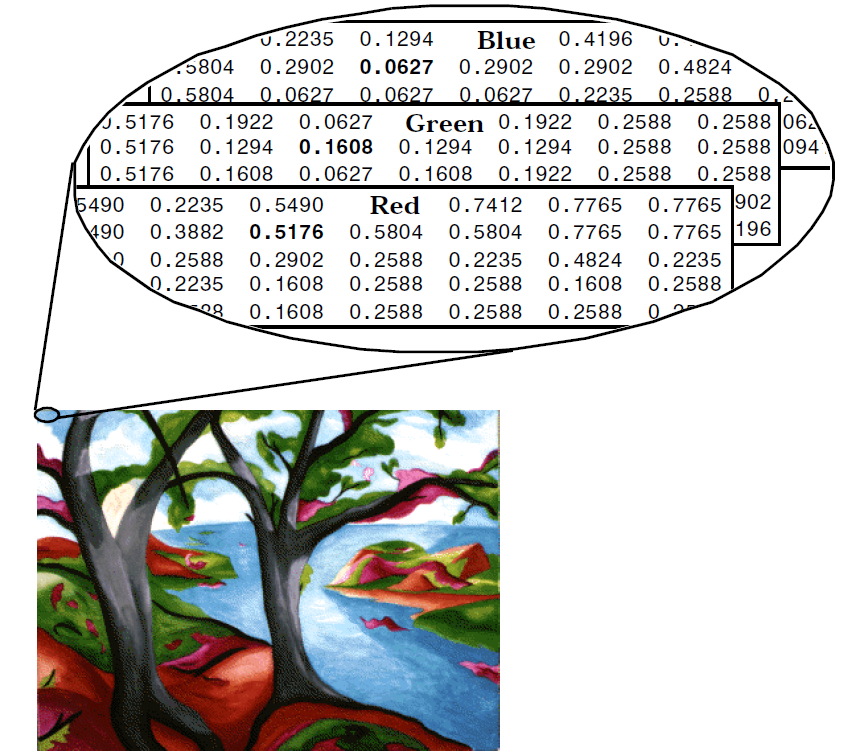 800x600 ebadında bir resimde 480.000 adet piksel bulunur.
480.000 x 3 byte = 1.440.000 byte
Şifreleme Bilimi ve Şifreleme Teknikleri
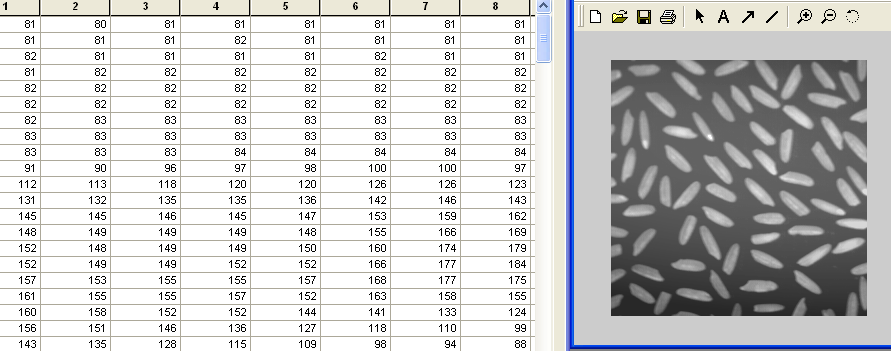 Şifreleme Bilimi ve Şifreleme Teknikleri
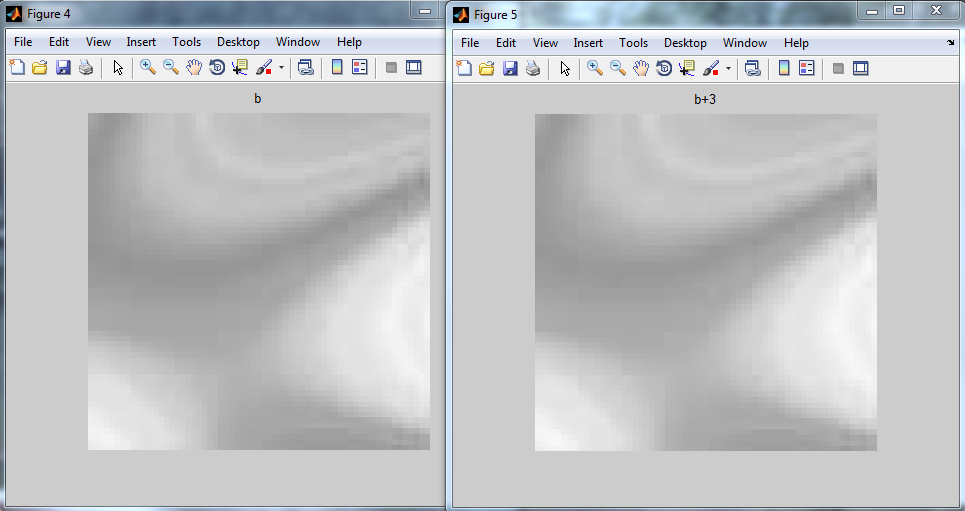 Şifreleme Bilimi ve Şifreleme Teknikleri
HASH

Büyük tanım bölgelerini küçük değer bölgelerine dönüştürülür. 

Hash fonksiyonu girdi olarak bir mesajı alır ve hash kodu, hash sonucu, hash degeri veya kısaca hash ile belirtilen bir çıktı üretir.

Daha kesin bir ifadeyle bir hash fonksiyonu keyfi sonlu boyutlu bit şeritlerini n-bit diyebileceğimiz sabit uzunluklu şeritlere dönüştürür.
Şifreleme Bilimi ve Şifreleme Teknikleri
HASH 
Başka bir ifadeyle hash fonksiyonu gönderilecek mesajdan matematiksel yollarla sabit uzunlukta sayısal bilgi üretme işlemidir.

Üretilen sayısal bilgi ''mesaj özeti'' olarak bilinir. Mesaj özeti anlamsız bir bilgidir.

Hash fonksiyonu geri dönüşümü olmayan bir fonksiyondur. 

Yani mesajın özetine bakarak mesajın kendisini elde etmek mümkün değildir. En iyi bilinen hash fonksiyonları MD-4, MD-5 ve SHA1'dır.

Örneğin; Sayısal İmzalama
Şifreleme Bilimi ve Şifreleme Teknikleri
Bu süreci kimyasal bir reaksiyon gibi düşünebilirsiniz. 

Yumurta pişirildikten sonra yumurtanın eski haline dönüştürülmesi imkansızdır. Bu durumda hash sonucu karşıdaki bilgisayara gönderildiği esnada, orijinal mesajın da hash sonucuyla birlikte gönderilmesi gerekiyor. 

Alıcı bilgisayar, orijinal mesaja hash fonksiyonunu uygulayıp, çıkardığı sonucu kendisine orijinal mesajla gönderilen hash sonucuyla karşılaştırıyor.

Eğer alıcı bilgisayarın oluşturduğu hash sonucu, mesajla  birlikte
gönderilen hash sonucuyla aynıysa, alıcı bilgisayar kendisine gelen orijinal mesajın üzerinde oynama yapılmadığından emin olmuş oluyor.
Şifreleme Bilimi ve Şifreleme Teknikleri
MD5(Message-Digest algorithm5)

Tek yönlü (açık anahtarlı) şifreleme tekniğidir. Bir yere gönderilecek veri 128 bitlik özetler hâlinde şifrelenir. 


“oktay” kelimesi için MD5 şifreleme: 

f55694370a2e688a08edd2a3ee184e0d
Şifreleme Bilimi ve Şifreleme Teknikleri
SHA-1(Secure Hash Algorithm)

Tek yönlü (açık anahtarlı) şifreleme tekniğidir.Verileri 160 bit uzunluğunda özetler. 

Web alanında geniş kullanımı vardır.

SHA-2 adı altında hazırlanmış 224, 256, 384, 512 bit uzunluğunda özetler üreten çeşitleri vardır.
Şifreleme Bilimi ve Şifreleme Teknikleri
Şifreleme Bilimi ve Şifreleme Teknikleri
Örneğin “oktay” kelimesinin SHA-1 ve SHA-2 özetleri aşağıdaki gibidir.
Şifreleme Bilimi ve Şifreleme Teknikleri
DES (Veri Şifreleme Standardı, Data Encryption Standard)

DES, veri şifrelemek ve şifrelenmiş verileri açmak için geliştirilmiş bir standarttır. 

Esas olarak kullanılan algoritmaya DEA yani Data Encryption Algorithm (Veri Şifreleme Algoritması) adı verilir. 

Bu algoritmanın standartlaştırılmış haline DES denilmektedir.
Şifreleme Bilimi ve Şifreleme Teknikleri
RSA  Açık Anahtar Algoritması
	RSA, güvenliği tam sayıları çarpanlarına ayrımanın algoritmik zorluğuna dayanan bir tür Açık anahtarlı şifreleme yöntemidir. 1978’de Ron Rivest, Adi Shamir ve Leonard Adleman tarafından bulunmuştur. 

	Bir RSA kullanıcısı iki büyük asal sayının çarpımını üretir ve seçtiği diğer bir değerle birlikte ortak anahtar olarak ilan eder. Seçilen asal çarpanları ise saklar. Ortak anahtarı kullanan biri herhangi bir mesajı şifreleyebilir.
Şifreleme Bilimi ve Şifreleme Teknikleri
Şifreleme Bilimi ve Şifreleme Teknikleri
Şifreleme Bilimi ve Şifreleme Teknikleri
Şifreleme Bilimi ve Şifreleme Teknikleri
BitLocker Şifreleme

Windows 7 işletim sistemi ile gelen özelliklerden biri de Bitlocker sürücü şifreleme özelliğidir.

Windows’un eski versiyonlarında dosyalar ayrı ayrı şifrelenebiliyordu. Bu özellik sayesinde sürücünün kendisi şifrelenebilmektedir.

 Şifrelenmiş bir sürücüye yeni bir dosya attığımızda bu dosya bitlocker tarafından otomatik olarak şifrelenir.
Şifreleme Bilimi ve Şifreleme Teknikleri
Ayrıca bitlocker ile yapılan şifreleme işlemlerinde şifreleme için gerekli dosyalarda sürücü içersinde depolanır.

Dolayısıyla şifrelerimizi ele geçirmek isteyenler için gerekli olan bilgiler de sürücü içersinde muhafaza edilerek güvenlik düzeyi artırılmış oluyor.

Bitlocker ile şifrelenmiş bir sürücüye erişmek için parola koruması yada akıllı kartlarda kullanabiliyoruz.

Windows 7 de,Vista’dan farklı olarak harici depolama aygıtlarımızı da şifreleyebiliyoruz.Yani flash disklerimizi de şifreleyebiliyoruz.
Şifreleme Bilimi ve Şifreleme Teknikleri
WEP Şifreleme
WEP (Wired Equivalent Privacy), kablosuz ağ Veri bağ tabakasında çalışan şifreleme yöntemidir. 

Standart olan WEP şifrelemesi WEP-64 olarak bilinir ve 40 bitlik anahtar kullanır. 

Günümüzde WEP kullanan ağlarda daha çok 104 bitlik anahtar kullanan WEP-128'e rastlanır. Daha güvenli ağlar 232 bitlik anahtarı mümkün kılan WEP-256 kullanıyor olabilir.

Günümüzde bu şifreleme yetersiz kaldığından daha güvenli olan WPA şifreleme yöntemi yaratılmıştır
Şifreleme Bilimi ve Şifreleme Teknikleri
WPA Şifreleme
WEP şifreleme sisteminden daha güvenli olduğu söylenen ve WEP şifrelemeden daha yeni bir teknolojidir. 

WPA (Wi-Fi Protected Access)Wi-Fi korumalı Erişim olarak adlandırılır.WPA , WEP'in açıklarını geçici olarak da olsa kapatmaya yönelik bir standarttır. 

İki modda çalışır. 

Birincisi WPA-PSK denilen paylaşımlı anahtar koruması , 

İkincisi ise yeni protokol olan TKIP(Temporal Key Integrity Protocol)'in şifrelemesi ve 802.1X asıllama ile güvenliktir.
Şifreleme Bilimi ve Şifreleme Teknikleri
WPA Şifrelemesi
İstemci ile AP (Erişim Noktası) bağlantı kurmadan önce, aygıtların birbirini bulması gerekiyor.

Mevcut WLAN ağlarının bir listesini görüntülemek için, istemci “araştırma sorgusu”  gönderir.

Yani “Merhaba, biri var mı?” mesajıdır bu.

“Evet, burdayız” diye karşılık gelince daha sonra  AP’ler SSID bilgisini (Hizmet Kümesi Tanımlayıcı) yani WLAN’ın ismini, zaman bilgisini ve diğer bilgileri aktarır.
Şifreleme Bilimi ve Şifreleme Teknikleri
Daha sonra istemci “Açık Sistem İsteği” (Open System Request) göndererek ağlara şifreli olup olmadıklarını soruyor.

Yönlendirici de buna uygun yanıtı veriyor.

İstemcinin sıradaki adımı ise, yönlendiriciden kendisini ağa dahil etmesini istemek.

Bu “Bağlanma İsteği”ne AP’den bir “Bağlanma Yanıtı” geliyor.

Eğer sistem şifresiz ise, istemci “Açık Sistem Doğrulama” (OSA) ile kimliğini doğruluyor. 

AP bunun üzerine kimlik saptamanın başarılı olduğunu belirten bir ileti yayınlayıp bağlantıyı kuruyor.
Şifreleme Bilimi ve Şifreleme Teknikleri
Şifreli bir bağlantı kurmak içinse;
WPA’nın da kendi içinde iki çeşidi var:
Biri işyerlerine, diğeri ise küçük özel ağlara yöneliktir.

Aralarındaki fark;

Bağlantı kurma sırasında, istemcinin sizin belirlediğiniz bir parolayı, yani PSK (önceden paylaşılmış anahtar) kullanılıyor olması

Şirket WLAN’larında ise anahtar dağıtımından sorumlu “Radius server” adlı özel bir sunucunun PSK’nın yerine geçiyor olması
Şifreleme Bilimi ve Şifreleme Teknikleri
WPA’nın ilk adımında; 

İstemci ile erişim noktası, WLAN ağ adı SSID’yi, ana parola olarak kullanarak bir PMK (eşleştirme ana anahtarı) oluşturuyorlar.

Aygıtlar şu anda PMKSA (Eşleştirme Ana Anahtarı Güvenlik Bağlantısı) denilen bir konumda bulunuyor.
Şifreleme Bilimi ve Şifreleme Teknikleri
Daha sonra taraflar, adına PTK (Geçici Eşleştirme Anahtarı) denilen 512 bitlik bir anahtar daha oluşturuyorlar.
Bunun için de aygıtlar 4 taraflı bir el sıkışma protokolü uyguluyor.
Yönlendirici, öncelikle istemciye içinde rasgele rakam bulunan bir çerçeve yolluyor.

Bu ileti şifresiz olduğundan, kablosuz ağ üzerinden salt metin olarak iletiliyor. Ancak bu, güvenliği tehlikeye atmıyor çünkü en kötü durumda 4 taraflı el sıkışma başarısız oluyor ve yönlendirici bu işlemi yeni baştan başlatıyor.
Şifreleme Bilimi ve Şifreleme Teknikleri
İstemci ise aşağıdaki parametreleri kullanarak PTK (Geçici Eşleştirme Anahtarı)’yi oluşturuyor:

SNonce (gelişigüzel bir sayı)
ANonce (AP için bir gelişigüzel sayı)
PMK (Eşleştirme Ana Anahtarı) ve aygıtların MAC adresleri.
Şifreleme Bilimi ve Şifreleme Teknikleri
PTK (Geçici Eşleştirme Anahtarı)’dan yönlendirici ve istemci tarafından dört geçici anahtar daha elde ediliyor:

EAPOL anahtarı-şifreleme anahtarı
EAPOL anahtarı-doğrulama anahtarı (bu sayede aygıtlar daha sonra 	asıl veri anahtarının aktarımını şifreleyebiliyor),
veri şifreleme anahtarı 
ve veri doğrulama anahtarı.

Bunların hepsi de 128 bit uzunluğundadır.
Şifreleme Bilimi ve Şifreleme Teknikleri
Sıradaki ileti, istemciden yönlendiriciye gidiyor ve SNonce(gelişigüzel bir sayı)’ı içeriyor. Böylece yönlendirici aynı PTK’yi hesaplayabiliyor. 

Bağlantı henüz şifrelenmemiş olsa da, değişiklikleri saptayan MIC algoritması (Mesaj Doğruluk Denetimi) üzerine kuruludur.

Gönderici, veri paketlerini seri olarak numaralıyor. Seri numarası da mesaja ekleniyor.
Alıcı, seri numarası verilen paketleri kontrol ediyor ve paketler eşleşmezse, alıcı bu paketleri çöpe atıyor. Bu da çoğu korsan saldırısını daha en baştan eliyor.
Şifreleme Bilimi ve Şifreleme Teknikleri
4 taraflı el sıkışmanın üçüncü aşamasında yönlendirici istemciye bir “başarılı” paketi göndererek iki aygıtın da aynı geçici anahtara sahip olduğunu doğruluyor. 

El sıkışmasını sona erdirmek için, istemci, yönlendiriciye anahtar oluşturmanın sonlandığını belirten bir MIC mesajı gönderiyor. 

Bunun üzerine, yönlendirici, MIC’i kullanarak mesajı kontrol ediyor ve üzerindeki anahtarları etkinleştiriyor.
Kaynaklar
[1] IEEE Std 802.16-2004--IEEE standard for local and metropolitan areanetworks, part 16: “Air Interface for Fixed Broadband Wireless Access Systems”.

[2] David Johnston ve Jesse Walker--INTEL: “Overview of IEEE 802.16 Security”

[3] Kitti Wongthavarawat--Thai Computer Emergency Response Team (ThaiCERT) National Electronics and Computer Technology Center,Thailand: “IEEE 802.16 WiMax Security”

[4] Loutfi Nuaymi, Patrick Maillé, Francis Dupont, Raphaël Didier--École Nationale Supérieure des Télécommunications de Bretagne:”Security issues in WiMAX/IEEE 802.16 BWA System”

[5] Yun Zhou ve Yuguang Fang--Department of Electrical and Computer Engineering,University of Florida, Gainesville:”Security of 802.16 in Mesh Mode”

[6] Daş R. Bilgi Sistemleri ve Güvenliği ders notları
46/ 47